10th Platform CoE QL youth centres
18.06.2019
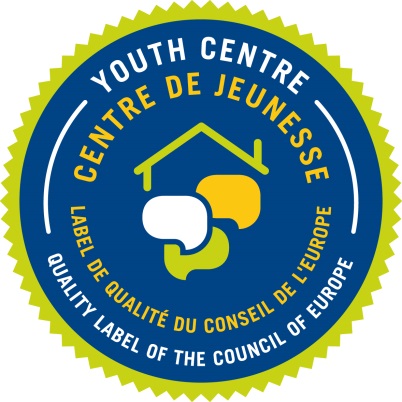 Some dates
2008:		issue « relations ENYC and CoE »
2009:		developing the concept for a QL	
February 2010:	1st platform
January 2012:	1st exploratory visit to a YC
2014: 1st training
2018: new format of platform
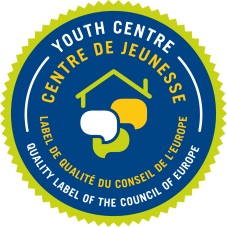 2012:   Adrasan (Turkey)
2012:   Brezice
2013:   North Pole ?
2013:   Kokkola
2013:   Kokkola
2014:   Sremski Karlovci
2014:   Lisbon

(in depth analysis)
2015:   Destelheide
2015:   Mollina
2015:   Timisoara
2016:   Killarney
2016:   Stara Zagora
2017:   Marienthal
2017:   Plovdiv
Typical youth representative
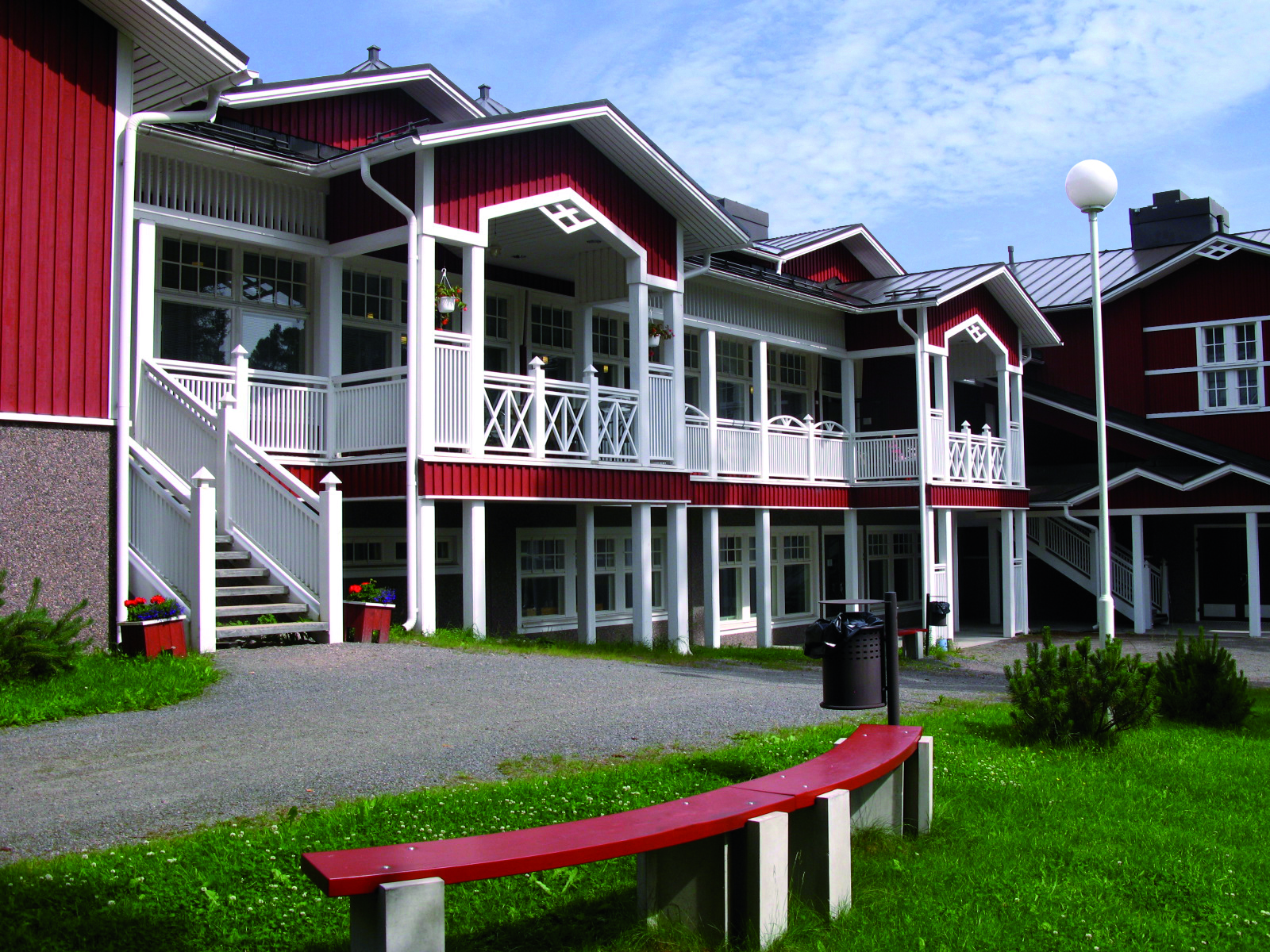 2018:   Martinnen
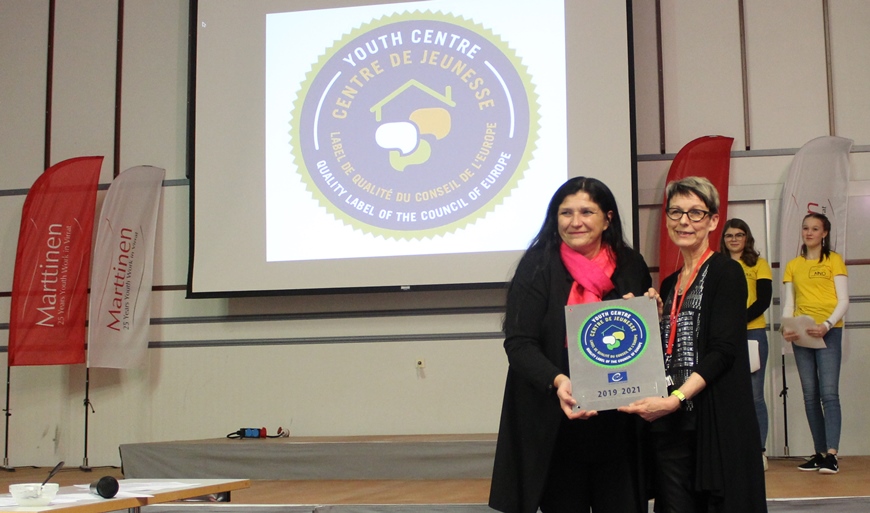 2018:   Martinnen
2018:   Berlin
Lessons learned
Some elements we didn’t foresee:
difficulty to reach out to the youth centres
diversity of youth centres
needs of the youth sector for guidance on quality
difficulty of the YC to contribute to the process
difficulty to link YC to the CoE values
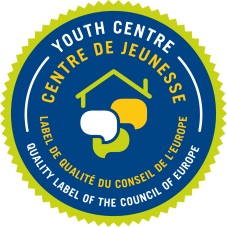 Lessons learned
Some things that we should have done differently:
develop a consistent documentation first
be more selective
think more in terms of sustainability
focus on quality issues right from the start
reflect more in depth on the possibilities of bilateral and multilateral cooperation
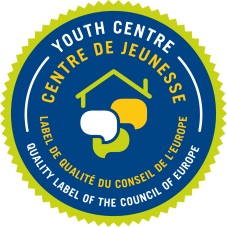 Perspectives
Some ideas for the future:
focus (only) on issues related to quality during platforms
promote bilateral and multilateral cooperations
develop documentation of good practice, particularly in the fields where YC have difficulties
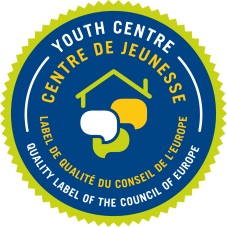 Great !
it is a great initiative
there are great youth centres
there are great opportunities
The project has a great future
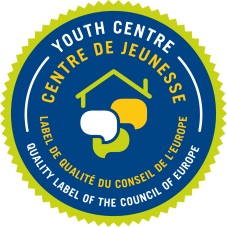